MINISTRY TO CHILDREN & FAMILIES
Sunday School 
and More
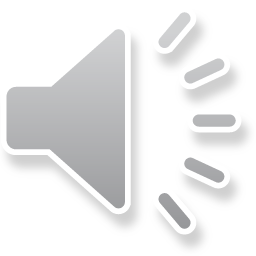 MINISTRY TO CHILDREN & FAMILIES
Sunday School 
and More
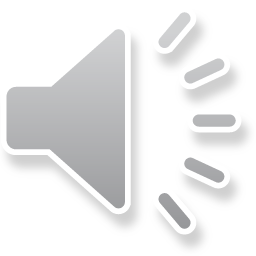 MINISTRY TO CHILDREN & FAMILIES
Sunday School 
and More
Share your first memory of going to church.
[Speaker Notes: Prayer
Dice game

Then share 

My first - Spanking
Mrs. Steiner]
What are the goals of ministry to children?
[Speaker Notes: Share thoughts]
Children know that Jesus 
is their loving Savior
Children would know that they are loved 
and important in our church family
[Speaker Notes: Saint Paul - two goals]
How do we accomplish 
those goals?
[Speaker Notes: this is where the fun starts]
Bible 
Stories
The facts AND the why of the story
[Speaker Notes: We are working on being intentional about teaching the story - the facts
But also teaching the "WHY" of the story
Application
Why is this story included in God's word?
First lesson - chosen intentionally- Jesus Blesses the children
Why is this a great story to start with?]
Children who know that they are loved 
and important in the church family are ready to hear that Jesus 
loves them.
[Speaker Notes: Much easier for me to learn when I feel loved, safe, welcomed, and important.]
How do we accomplish 
those goals at Sunday School?
We changed the name
We made the “welcome” to the day more inviting
Encourage families 
with items to help take the lessons home.
Follow up at home
[Speaker Notes: Not many people want to "work" on their day off?
(Farmers - you don't get a day off)
So the word "School" changed
Welcome - name tags, games (variety - moving and thinking)
Music
Families - Bible verse discussion sheets, early childhood - daily lessons have ideas)
follow up - birthday cards, we missed you, encouraging emails]
And now for the “beyond” Sunday School....
What are things that your church is already doing that children could be involved in a meaningful way?
[Speaker Notes: Start to think about what happens
WORSHIP
SERVICE]
At Saint Paul Mount Prospect
Ushers & Greeters
Kids Worship Items
Family Service Days
Next Level of Ministry 
To and With Families
Special events
Mission Trip
[Speaker Notes: Trunk or Treat (BIble themed?)
Nativity Treasure Hunt
Easter Egg Hunt
Family Movie Night
Night Time Blessings

Bigger Leap - Family Mission Trip]
Resources I have found helpful...
Concordia Publishing House
Group Publishing
Teachers Pay Teachers
Canva
YouTube
Wordsearch generator
Pinterest
Childrens Worship Bulletins
Get ready for the next part of your ministry journey!
Evaluate what you are already doing.
Then maybe
kick it up a 
notch?
[Speaker Notes: Evaluate - where are doing well and how can we build on that? 
What is something that we might want to add?

Emeril Lagasse's encouragement can be encouragement for us too!

God bless you as you minister to and with families in your congregation.

Prayer]